Школа развития речи
1 «г» класс
Селищева Елена Геннадьевна
Не торопись отвечать, торопись думать.
Кто  это?

Чьи там крики у пруда:-Квасу, квасу нам сюда!Ква-ква-квасу, просто-кваши,Надоела нам вода!
Караул!  Грабеж! Пропажа!Вор прокрался утром рано!Грош украл он из кармана!Карандаш!Карточку!Пробку!И красивую коробку!
Жу-жу-жу-жу, жу-жу-жу!На лужайке я жужжу! На лужайке я жужжу!Над ромашками кружу!Безобидно я жужжал!Что ж ты Женя убежал?
Голоса природы
Геннадий  Цыферов
Что у нас во дворе?Дерево. Зовут его тополь.Если ветер, тополь смеется:-У-у-у…Если дождь – плачет:-Кап – кап…
Евгений Чарушин«Страшный рассказ»
…топ…топ…шлёп…шлёп…топ…топ…
Евгений Чарушин«Страшный рассказ»
…топ…топ…шлёп…шлёп…топ…топ…
физминутка
Прислушайся к звукам
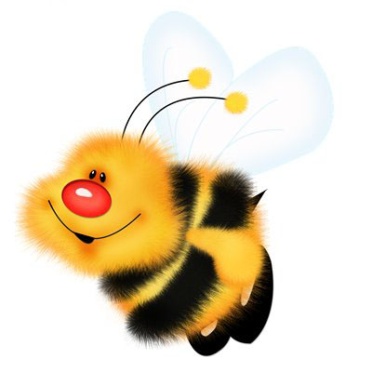 Давайте  поиграем!
Работа в группах
 Правила дружной работы 
Называйте друг друга по имени, при этом смотрите в лицо друг другу. 
Если один говорит, то другой не перебивает. 
Умейте без ссоры отстаивать свое мнение. 
Не обижайте друг друга. 
Разговаривайте очень тихо, чтобы не мешать другим ребятам. 
Отвечайте четко.
Кто так говорит?
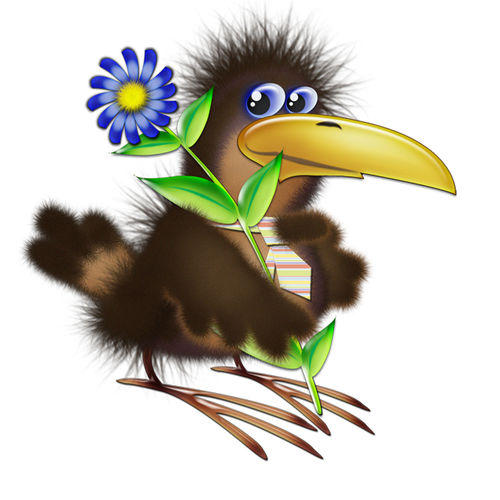 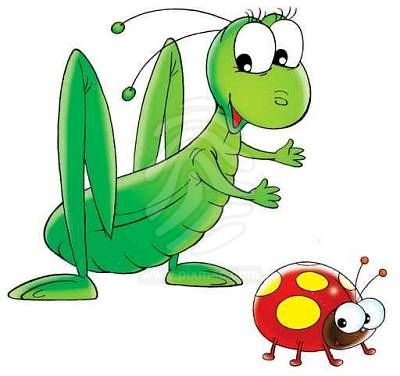 Прислушайся  и  вообрази
Стихотворение Т. СобакинаРабочая тетрадь стр. 54

Что произошло на твой взгляд в комнате?
голоса живой  природы
голоса неживой природы
Работа в группах
Море
Колокольчик
Ветер
ручеек